Socialförvaltningen
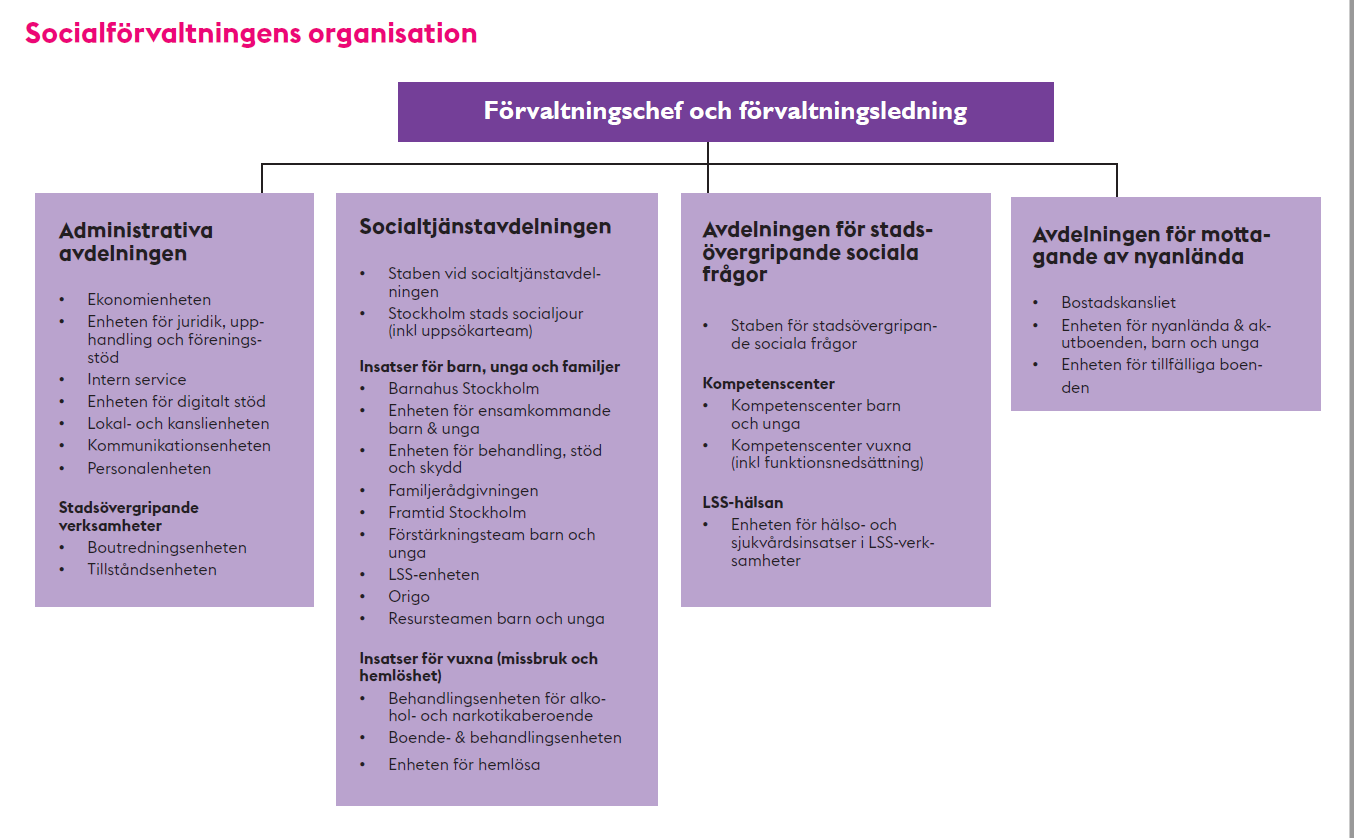 Hur arbetar socialförvaltningen för att öka likställigheten i staden?
”Alla stockholmare ska ges möjligheten att utvecklas utifrån sina förutsättningar och känna trygghet och hög livskvalitet. Socialtjänsten i Stockholm ska vara jämställd, tillgänglig och likvärdig och bygga på ett tydligt barnperspektiv. För att långsiktigt minska sociala problem ska fokus ligga på det förebyggande arbetet samt tidiga och kunskapsbaserade insatser.” 


Budget 2017
Socialförvaltningens uppdrag
”Socialnämnden har en samordnande och övergripande roll och ska bidra till utveckling av socialtjänsten i staden och medverka till att invånarna får likvärdiga och lika tillgängliga insatser oavsett var de bor i staden. Nämnden utarbetar riktlinjer för socialtjänsten i staden och ska även följa upp stadens samlade socialtjänstverksamhet.” 
”Socialnämnden ska årligen utarbeta en stadsövergripande rapport för verksamhetsområdet inklusive en analys av utvecklingen.” 

Budget 2017
Vad ska vi förhålla oss till?
KF Mål
Lagstiftning
Styrdokument
Vision 2040
Lokala utvecklingsplaner
Riktlinjer
Våra arbetsmetoder
Nätverk
Evidens

Delaktighet och erfarenhet
Professionens kunskap
Forskning
Lokal uppföljning
Metoder
Utbildningar
Projekt
Forskning/ utredning/ uppföljning
7 stadsdelar
Lokala utvecklingsprogram
20 medarbetare
Stadens kommission för ett socialt hållbart Stockholm

 Minska skillnader i livsvillkor 

Kraftsamla och styra resurser
Metoder
40-50 aktiviteter
Riktade utbildningar
Konsultativt arbetssätt